Sociální interakce v organizaci a týmu
Dagmar Svobodová
Sociální interakce
Sociální interakce spočívá v působení jedince nebo skupiny na jiného jedince nebo skupinu. Tento proces může mít podobu verbální i neverbální. Jde o jakoukoliv formu setkání mezi jedinci, která má význam pro vytvoření lidských charakteristik (vědomí sebe sama, myšlení, řeč, prožívání, sebehodnocení).

Giddens popisuje sociální interakci jako jakoukoliv formu setkání mezi jedinci. Může mít povahu formální (hosté na večírku) či neformální (komunikace dětí ve školní třídě).
 
Jandourek hovoří o jednání, jehož důsledkem je vzájemné ovlivňování jedinců nebo skupin. K sociální interakci dochází, když jednání jedné osoby (skupiny) vyvolá jednání jiné osoby (skupiny). 

K základním formám sociální interakce pak patří kooperace nebo kompetice.
Kompetice (soupeření)

 vzniká při usilování o vlastní zisky 
  (prostředí konkurence, soutěživosti)
 povaha vztahu je nulová, někdo  
  získá, co jiný ztratí
 kompetice může být agresivní, 
  neagresivní
 uplatňují se zde různé strategie 
  (přelstění, podvádění, poranění) 
  a taktika (odvedení soupeřovy 
  pozornosti, vyprovokování soupeře)
Kooperace (spolupráce)

- vzniká na základě společných cílů
 při kooperativních činnostech jde 
  o nenulovou činnost – všichni 
  zúčastnění něco získávají 
  (milenecké vztah, pracovní týmy)
 předpokladem kooperativního  
  jednání je oboustranná důvěra, 
  podpora, připravenost k oběti a 
  rezignace na egoistický zisk
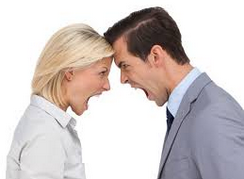 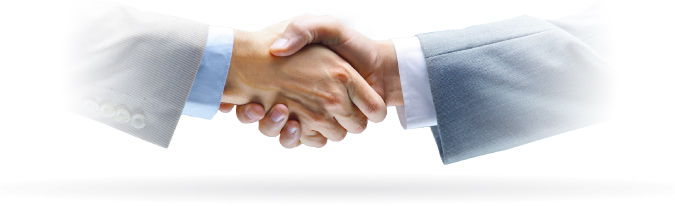 Typy sociální interakce
Přímá interakce:  uskutečňuje se přímým kontaktem tváří v tvář


Nepřímá interakce:  probíhá zprostředkovaně třetí osobou či komunikačními 
                                      prostředky, médii či mluvčími

Záměrná interakce:  úsilí, nejčastěji rodičů a učitelů, ovlivňovat, vyučovat a 
                                       vychovávat dítě


Nezáměrná interakce:  probíhá každodenním vlivem osob v neformálních    
                                           situacích, kdy jedinec pozoruje sociální model a s ním                                    
                                           se ztotožňuje
Chyby v sociální interakci
Haló efekt: zaujetí postoje k člověku podle jednoho převažujícího rysu, špatné známky, neupravenosti

První dojem: zmýlení prvním osobním kontaktem, podle upravenosti vyvozujeme dokonalost i v chování

Efekt sociálního postavení: odlišnost chování k lidem z vyšší a nižší společnosti, profesor vzbuzuje větší důvěru než jeho asistent

Projekce: promítání sebe sama do druhého, rodiče své sny promítají do svých dětí 

Předsudky a stereotypy: zaběhnuté nepravdivé názory zkreslující skutečnost, zaostalost východu
Organizace
Skupina lidí spojených společným cílem nebo zájmem

 Formálnější charakter, více pravidel, méně pravomocí, pracovní skupiny  
  dlouhodobější, respektují více organizační řád

 Organizací je řada druhů, od komerčních firem přes vládní, mezinárodní 
  organizace a politické strany až po občanské spolky

Rysy organizací
 dělba práce
 spolupráce = koordinace úsilí
 společný cíl
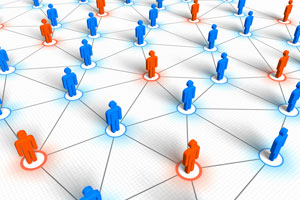 Pracovní tým
Vytváří se k řešení konkrétních úkolů, výběr členů je podřízen    
  požadavkům, které úkol klade na členy týmu

 Lidé v týmu nesoupeří, spolupracují, vzájemně se inspirují, podporují a 
  doplňují



 Tým je sestaven z odborníků

 Délka spolupráce je dána trváním úkolu

 Větší zodpovědnost za společný výsledek

 Respekt k ostatním členům týmu
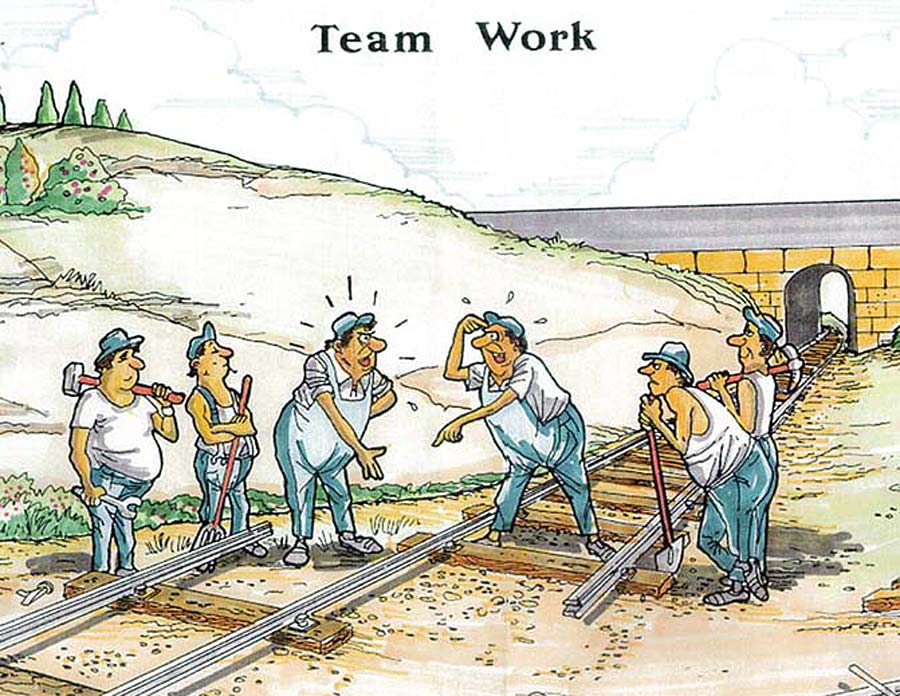 Jak být dobrým členem týmu
Sdílejte odpovědnost za efektivitu skupiny
Připravte se na schůzku
Omluvte se, pokud se nemůžete zúčastnit
Praktikujte sebedisciplinu
Buďte si vědomi svých neverbálních projevů
Berte na vědomí názory ostatních
Plňte své úkoly
Cvičte dobré komunikační schopnosti
Nechte si vysvětlit nejasné body
Řešte spory na základě rozumu
Nezapojujte do debaty osobní otázky
Buďte dobrý pozorovatel
Spolupracujte s členy týmu=kooperace
Rozdělení organizace a týmu
Formální (organizovaná pravidly) x neformální (samoorganizovaná na základě vzájemné sympatie a nesympatie členů)


Členská (do které jedinec patří) x referenční (se kterou se jedinec identifikuje, do které by chtěl patřit)


Otevřená (s propustnými hranicemi, jejíž členové se průběžně mění) x uzavřená (s pevnými hranicemi a relativně stálými členy)


Primární (do které se člověk narodí) x sekundární (kterou si člověk volí nebo je do ní zařazen)
Struktura organizace a týmu
Sociální hierarchie členů
Pozice: kdo je komu nadřízený
Status: jakou hodnotu má daná pozice ve skupině
Role, které členové ve skupině mají
Skupinové normy, soubor nepsaných pravidel, závazný pro chování členů skupiny
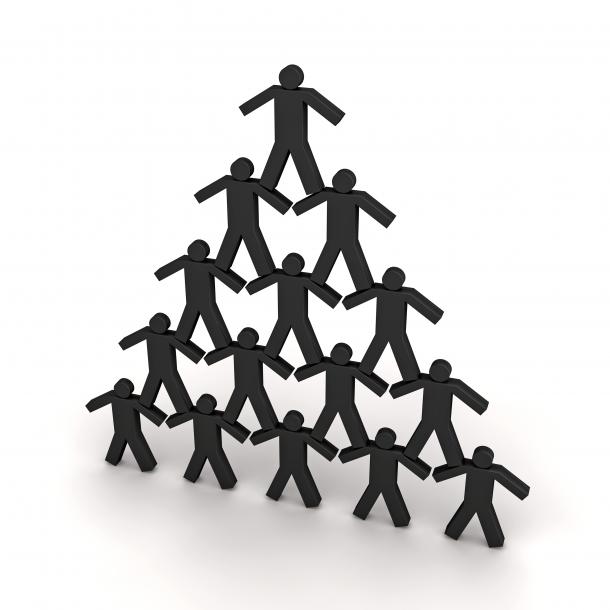 Sociální role
Očekávaný způsob chování, který se váže k určitému sociálnímu statusu

Každá osoba hraje více rolí, jak nezávisle (student ve škole, zákazník v obchodě, zaměstnanec v práci), tak souběžně (otec a manžel v rodině) 

  Základní role
 1. nadřízené (matka, učitelka, lékař)
 2. podřízené (syn, žák, pacient)
 3. souřadné (kolega, spolužák, kamarádka)
 4. role sexuálního partnerství
Přístup k roli
Základní přístupy jedince k sociální roli:

ztotožnění/identifikace
distanc/odstup (jedinec roli navenek hraje, avšak vnitřně se s ní neztotožní)
odmítnutí role


Konflikt rolí
V některých situacích dochází ke konfliktu rolí, kdy jsou očekávání spojená s jednou z rolí jedince v rozporu s očekáváními, která se vážou k roli jiné.
Meredith Belbin
 britský výzkumník a teoretik managementu 
 hostujícím profesorem a čestným členem Management College 
  ve Velké Británii.
- nejvíce známý pro jeho práci o manažerských týmech
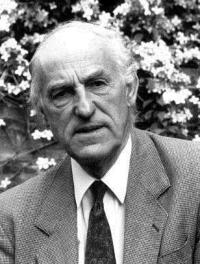 Belbinovy týmové role
Belbinova typologie ukazuje, jaké typy a vlastnosti musí být obsaženy v efektivním týmu.

Tyto role nemusí být naplněny stejnou měrou a nejsou všechny potřebné po celou dobu činnosti, ale jestliže některá chybí, tým nebude pracovat tak efektivně, jak by mohl. 

To neznamená, že v každém týmu musí být devět lidí. Členové týmu mohou zastávat víc než jednu roli.

Všechny role jsou stejně hodnotné.
Belbinovy týmové role
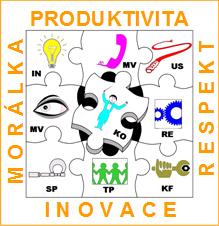 Sociální komunikace

Sociální komunikací je sdělení, které chceme předat okolnímu světu a okolní svět na to reaguje svou přítomností. Je podmínkou a předpokladem existence jakéhokoliv lidského společenství.
Druhy komunikace
přímá – zprostředkovaná
interpersonální – skupinová
verbální – neverbální
formální – neformální
záměrná – nezáměrná
ústní – písemná – obrazová – symbolická
osobní – neosobní
běžná – vědecká – lidská – technická
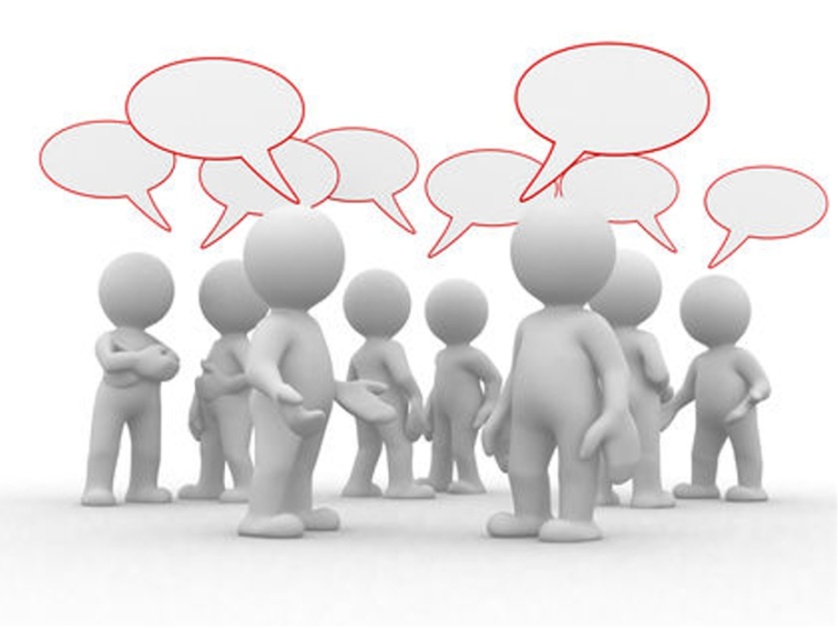 Komunikační prostor je tvořen

 komunikátor je osoba, která zprávu odeslala
 komunikant je osoba, která zprávu přijímá
 komuniké je obsah odeslané zprávy
 komunikační kanál jsou prostředky (média) k přednosu komuniké
 komunikační šumy jsou jevy, které mohou rušit komunikaci
 efekt je účinkem komunikace
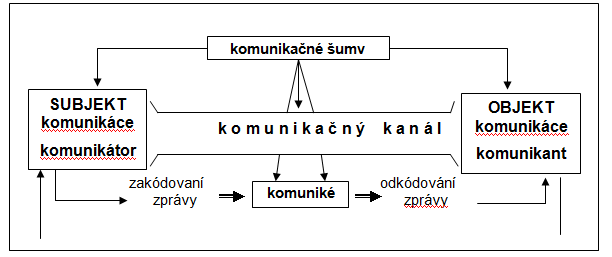 Komunikační pravidla podle Watzlawicka 

vysílaná zpráva nikdy není zprávou přijatou (pomocí je zpětná vazba)
komunikace je mnoho úrovňový jev
nemůžeme nekomunikovat
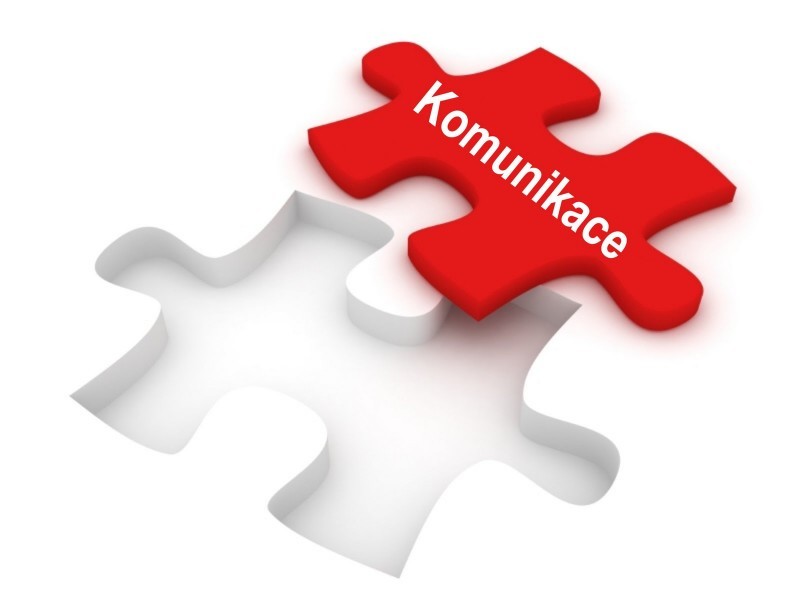 Karl Jaspers – člověk by měl být v komunikaci přesvědčivý, měl by jít do sebe (hluboké sebepoznání), pak má následovat sebevyjádření.